Муниципальное автономное общеобразовательное учреждение Лицей №7
Нейропсихологическое обследование старших дошкольников и младших школьников




Рыжакина Е.С., 
педагог-психолог МАОУ Лицей № 7
Цель: выявление симптомов недоразвития, дефицитарности и атипичного развития детей
Задачи нейропсихологической диагностики
Описание индивидуальных особенностей и диагностика состояния психических функций в норме и при различных отклонениях (атипиях) психического функционирования;
Дифференциальная ранняя диагностика ряда заболеваний центральной нервной системы;
Определение причин и профилактика различных форм аномального психического функционирования;
Разработка и применение индивидуально подобранных методов восстановительного или коррекционно-развивающего обучения.
Специфика нейропсихологическойдиагностики
Необходимо  провести тщательный отбор диагностического материала по следующим критериям:
доступности (сложности);
знакомости;
Привлекательности; (наглядности,занимательности, способности привлекать внимание).
Требования к процедуре обследования
Необходимо чередовать разнородные задания;
Учитывать ограничения объема восприятия и внимания дошкольников;
Проводить исследование детей в микрогруппе, начиная выполнение задания с ребенком более готовым к контакту;
Игровая форма является лучшим видом тестрирования.
Нейропсихологическая диагностика детей дошкольного возраста
Глозман Ж. М., Соболева А. Е.
обследование детей старшего дошкольного возраста 5-6 лет включает в себя следующие этапы:
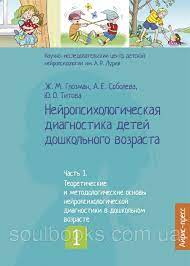 1.Предварительная беседа 
	Как тебя зовут? Сколько тебе лет? Где ты живешь? Какое сейчас время года? Ходишь ли ты в детский сад? В какую группу? Как зовут твою маму?

2. Копирование четырех простых фигур
квадрат, круг, треугольник, ромб
3. Латерализация функций
	Причесывается, чистит зубы, рисует, ударяет по мячу, перекрест пальцев, перекрест предплечий, ведущий глаз (посмотри в трубочку), ведущее ухо (послушай часы), ведущая нога (попрыгай на одной ноге)
4. Корректурная проба
5. Динамический праксис

Правая рука 
(ладонь—кулак—ребро) 
Правая рука 
(кулак—ладонь—ребро) 
тоже самое с левой рукой
5.Называние реальных изображений 












Называние низкочастотных слов 
НОСИК (ЧАЙНИКА) НОЖКИ (СКАМЕЙКИ) ШЛЯПКА (ГРИБА)
Показ пар картинок по наименованиям 
ГРИБ — ВЕДРО 
ЧАЙНИК — СКАМЕЙКА 
ВЕЛОСИПЕД — ЛАМПА
МЯЧ — ЯБЛОКО
7.Узнавание зачеркнутых и наложенных изображений
8. Графическая проба на динамический праксис
9. Оральный праксис (имитация): 
надуть щеки, надуть одну щеку, поцокать, упереть язык в щеку. 
10. Идентификация эмоций: 
веселый (1) 1479 злой (2) 3810 испуганный (5) 256
11. Порядковый счет 
1...10______________ 10...1_______________
12. Зрительная память. Выбор из 16 картинок
13. Аналогии
14. Слухоречевая память
15. Четвертый лишний
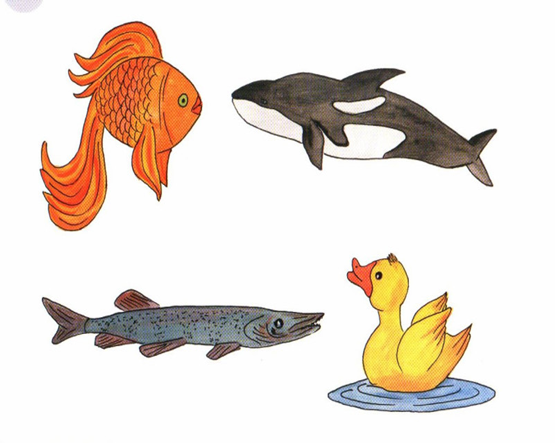 16. Составление рассказа по картинке
Рассказ по серии картинок
17. Пересказ текста с опорой на вопросы
18. Понимание логико-грамматических отношений
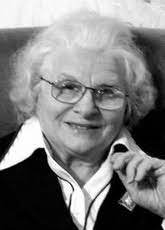 Методика нейропсихологического обследования Цветковой Л.С.
Альбом нейропсихологической диагностики
Для детей 6-10 лет
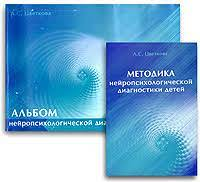 Особенности альбома Цветковой Л.С.
На первое место вынесены тесты, направленные на исследование эмоциональной сферы, произвольных форм деятельности и внимания, так как нейропсихолог, врач, психолог, логопед должен установить контакт с ребенком, исследовать состояние его эмоциональной сферы;
 Тестирование на определение самооценки личности. Самооценка фиксируется до и после диагностики и тем самым определяется ее изменение, самокритичность, отношение к успеху (неуспеху);
 Определение устойчивости внимания во времени и работоспособности. Для этого предъявляют пробу Шульте до начала и после обследования и сравнивают результаты;
 Достаточном количестве материала, который позволяет исследующему специалисту выбирать материал по степени его сложности для ребенка, по каждой исследуемой психической функции;
 Каждый тест, с одной стороны, направлен на исследование именно данной психической функции. А с другой - практически каждый тест многозначен и, используя его, можно увидеть состояние не одной, а нескольких функций.
Разделы методического альбома
Исследование объема и уровня знаний, ориентировки в месте и времени. Эмоции. Эмоционально-волевая сфера (основные эмоции, распознание эмоций).  Личность (самооценка). Внимание (произвольное внимание и работоспособность). Исследование произвольных форм деятельности. Гнозис (акустический гнозис). Исследование зрительно-пространственного гнозиса. Зрительный гнозис. Память (зрительно-предметная память, узнавания геометрических фигур, исследование запоминания невербализованных фигур, слухо-речевая память, общая вербальная память). Речь (экспрессивная речь, импрессивная речь) Исследование письма. Исследование чтения. Интеллектуальная деятельность.  Исследование вербально-логического мышления. Исключение понятий. Простые аналогии. Наглядно-образное мышление. Исследование восприятия и оценки эмоциональных состояний. Исследование счета и счетных операций.
Нейропсихологическое обследование младших школьников
Исследование объема и уровня знаний, ориентировки в месте и времени
  Сколько тебе лет?
  Как тебя зовут?
  Как зовут твою маму (папу, бабушку, дедушку)?
  Назови все времена года.
  Сейчас утро, день или вечер?
  Назови все дни недели. 1-й день какой? Понедельник. Дальше сам.
  Назови все месяцы года.
  Где ты живешь? Скажи свой адрес, телефон.
  Какие деревья ты знаешь? Назови.
ЭМОЦИОНАЛЬНО-ВОЛЕВАЯ СФЕРА
Инструкция. Нарисуй рот так, чтобы было видно, что у человека радость (горе), что он смеется (плачет) и т.д.
Исследование самооценки личности
Инструкция. Где ты находишься: там или здесь? Каким ты себя считаешь? Поставь значок «+». Тест повторить в конце обследования на другом листе.
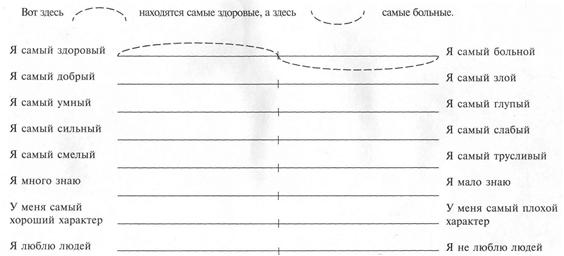 ИССЛЕДОВАНИЕ   ВОСПРИЯТИЯ ПРОСТЫХ И СЛОЖНЫХ РИТМОВ 
(ИССЛЕДОВАНИЕ СЛУХОМОТОРНЫХ КООРДИНАЦИИ)
Простые ритмы
Инструкция. Я буду стучать по 2, или по 3, или по 4 раза. Внимательно слушай и покажи ту группу палочек, где их столько, сколько раз я стучала.
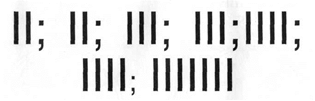 Зрительное восприятие. ПОИСК ЗАДАННОЙ ФИГУРЫ СРЕДИ РЯДА ДРУГИХ ГЕОМЕТРИЧЕСКИХ ФИГУР
ИНСТРУКЦИЯ. 1. БЫСТРО ПОКАЖИ И СОСЧИТАЙ ВСЕ ТРЕУГОЛЬНИКИ; А ТЕПЕРЬ КРУГИ И Т.Д. (РАСПРЕДЕЛЕНИЕ ВНИМАНИЯ, ВОСПРИЯТИЯ ФОРМЫ). 2. А ТЕПЕРЬ ПОКАЖИ ВСЕ КРАСНЫЕ ФИГУРЫ; А ЗАТЕМ ЗЕЛЕНЫЕ И Т.Д. (ВОСПРИЯТИЯ ЦВЕТА, ОБОБЩЕННОЕ ВОСПРИЯТИЕ ФОРМЫ).
ЗРИТЕЛЬНЫЙ   ГНОЗИС. ВОСПРИЯТИЕ ПРЕДМЕТОВ И ОБРАЗЫ-ПРЕДСТАВЛЕНИЯ ПРЕДМЕТОВ Предметные картинки. Инструкция. Назови этот предмет: слон, ...? Покажи, где слон, лев, ...?
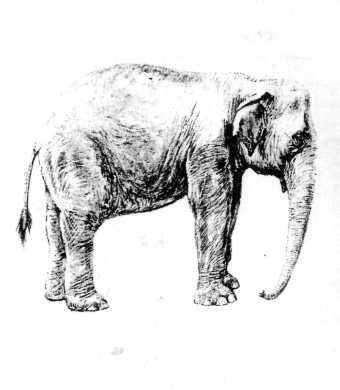 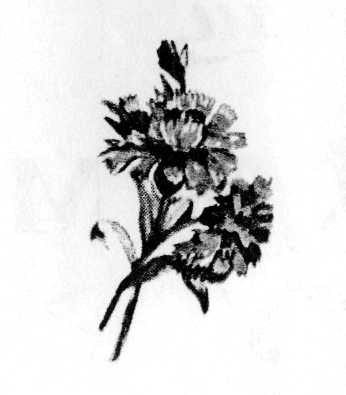 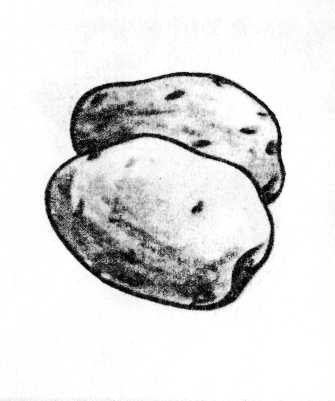 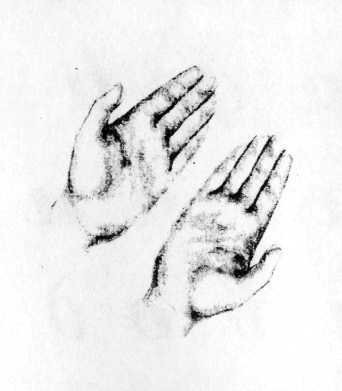 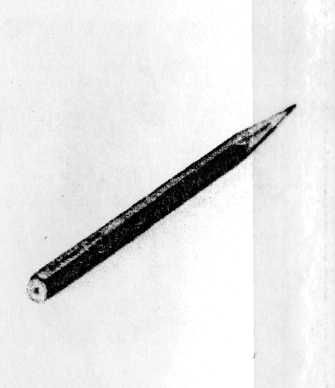 ПРОБЫ   НА  ЗРИТЕЛЬНО-ПРЕДМЕТНЫЙ   ГНОЗИСИнструкция. Скажи что отсутствует на рисунке? Дорисуй недостающие части предмета.
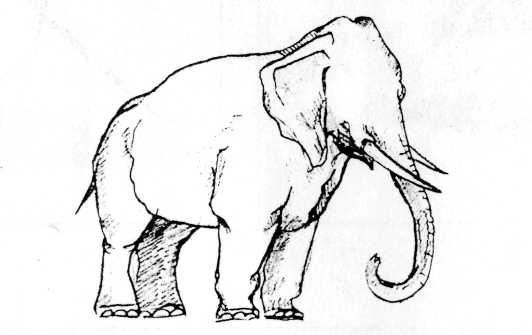 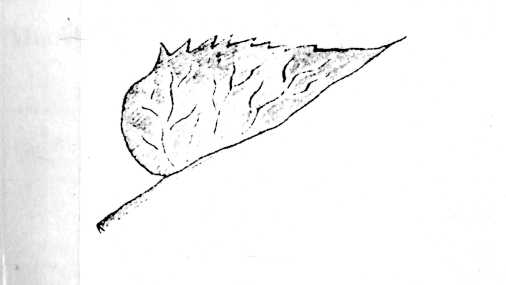 Зашумленные и наложенные предметные картинкиИнструкция.   1. Назови фигуры, которые ты здесь видишь 2. Обведи их карандашом.
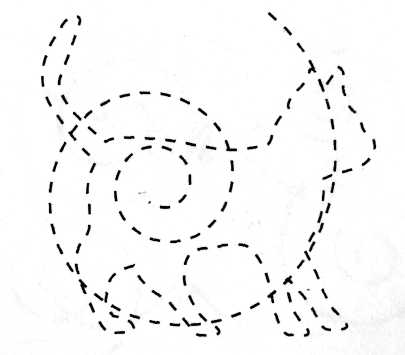 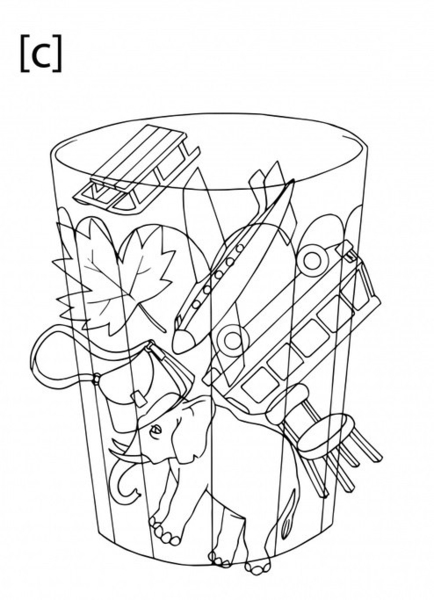 ИСЛЕДОВАНИЕ РЕЧИ И РЕЧЕВЫХ ПРОЦЕССОВ (экспрессивная речь)
1. СПОНТАННАЯ РЕЧЬ. Ребенку задают общий вопрос, например:
Ты ходишь в школу? Нравится тебе там? Расскажи мне, что там делают дети?
2. ДИАЛОГ.
Как тебя зовут? Сколько тебе лет? А маму и папу как зовут? Спроси меня о чем-нибудь. Ты любишь животных? А теперь все вместе расскажи то , о чем мы говорили.
3. АВТОМАТИЗИРОВАННАЯ РЕЧЬ. Счет от 1 до 10 (можно положить перед ребенком ряд чисел или он сам должен их разложить). Перечисление месяцев года: январь, февраль... Рассказ стихотворения.
4. ФОНЕМАТИЧЕСКИЙ СЛУХ. Называются слова и затем буквы, ребенок должен найти соответствующую картинку.
   Инструкция. Я назову букву, а ты покажи ее. Буквы называются сначала вразброс и только по одной, а затем тоже по одной, но близкие по оппозиционному признаку: (звонкий звук - глухой и т.д.) «Покажи букву П, а теперь Б» и т.д.
НАЗЫВАНИЕ ДЕЙСТВИЙ по картинкам типа «что делает»? (Инструкция. Скажи одним словом «Что делает девочка, дедушка и т.д.»)
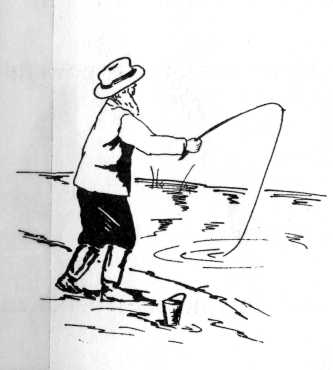 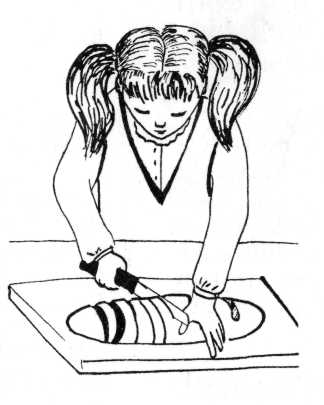 ФОНЕТИЧЕСКИЙ АНАЛИЗ СЛОВА
а)  определение количества букв в словах - ДОМ, КОНЬ, СТОЛ
б)  определение количества  слогов в словах (разделить слово)     лодка, сова, квартира, мишка, медведь, пароход,гимнастика
Импрессивная  речь. ПОНИМАНИЕ РЕЧИ.
1.  Понимание простых и сложных инструкций
Дай мне свои руки.
Положи руки на стол.
Встань и подойди к двери, вернись и сядь на стул.
2. Понимание слов, обозначающих части тела.
По 1 - глаз, нос, ухо, рот, затылок, подбородок, зубы, плечо, колено.
По 2 - глаз-нос, ухо-брови, лоб-волосы и т.д.
3. Понимание устной речи.
а)  Педагог рассказывает содержание одной из трех картинок. Ребенок должен ее найти.
Инструкция. Найди где: девочка бросает мяч; дедушка идет по тротуару. 
4. Понимание логико-грамматических конструкций по картинкам. 
Вопрос. Найди картинку где: девочка бросает мяч под кровать; скамейка стоит около дерева; лодка плывет к пристани; бабочка летит над птичкой.
ИСЛЕДОВАНИЕ ВЕРБАЛЬНО-ЛОГИЧЕСКОГО МЫШЛЕНИЯ
Инструкция. Я прочту тебе интересный рассказ. Ты запомни его содержание, потом будешь пересказывать.
УМНАЯ ВОРОНА Л.Н. Толстой
Хотела ворона пить. На дворе стоял кувшин с водой, а в кувшине вода была только на дне. Вороне нельзя было достать воду. Она стала кидать в кувшин камушки и столько побросала, что вода стала выше и можно было пить.
Вопросы:  1. Ворона умная или глупая? 2. Почему?
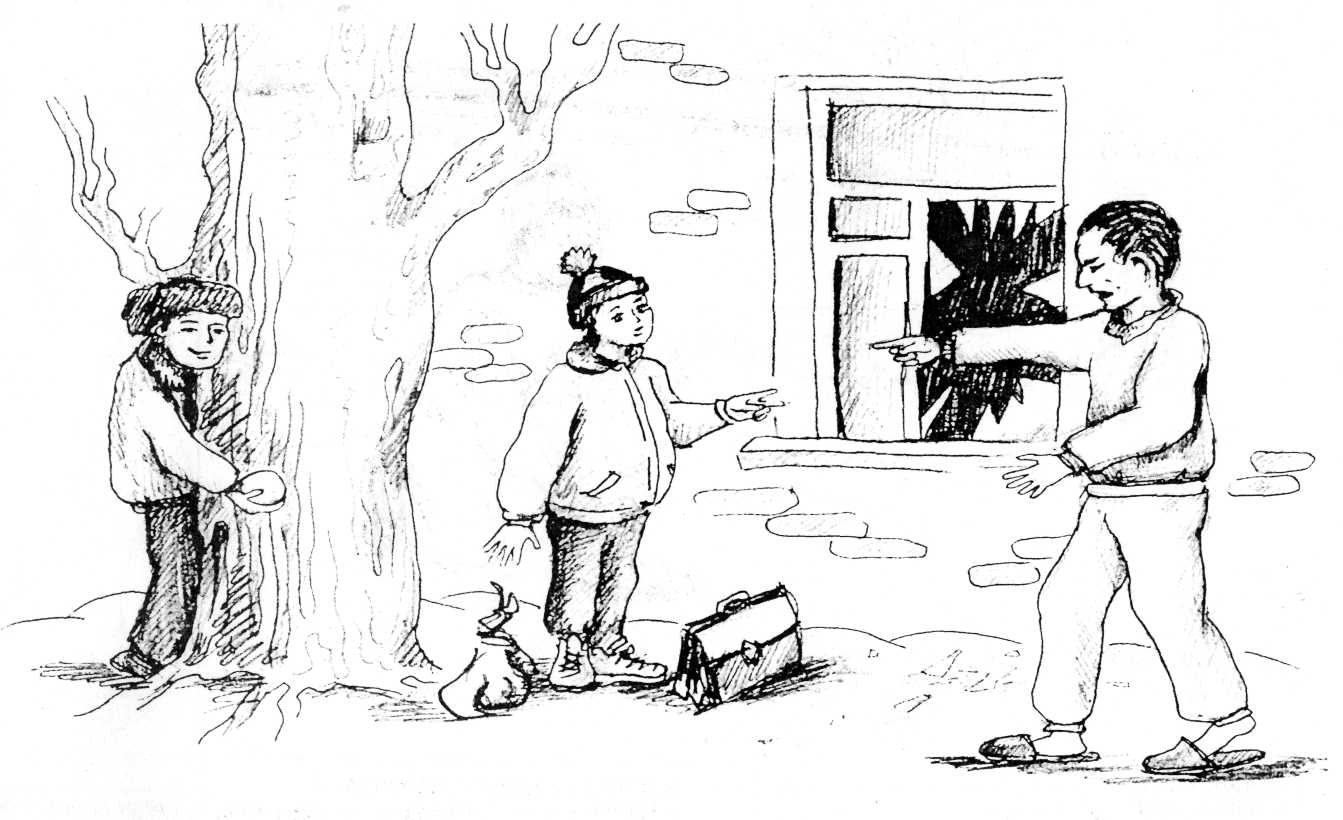 НАГЛЯДНО-ОБРАЗНОЕ    МЫШЛЕНИЕПРЕДМЕТНЫЕ КАРТИНКИ, 
 СЕРИИ СЮЖЕТНЫХ КАРТИНОК
Рассказ по картинке и по серии картинок
Составление рассказа по серии сюжетных картинок
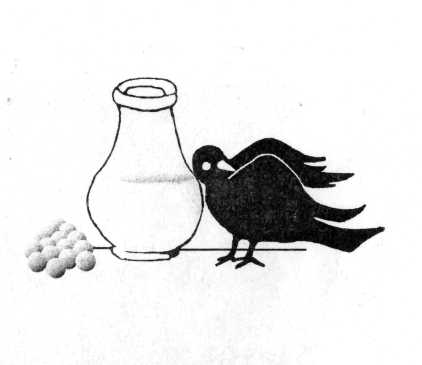 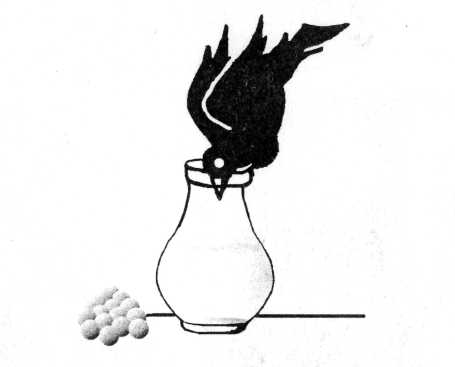 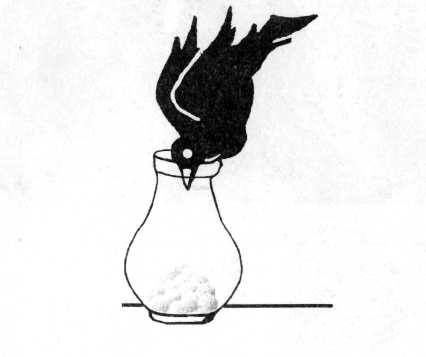 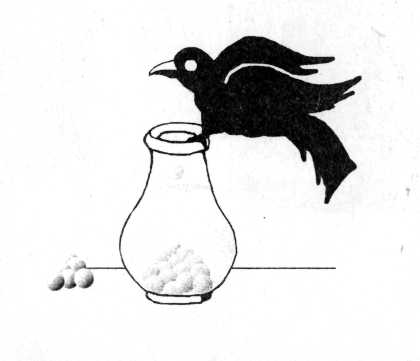 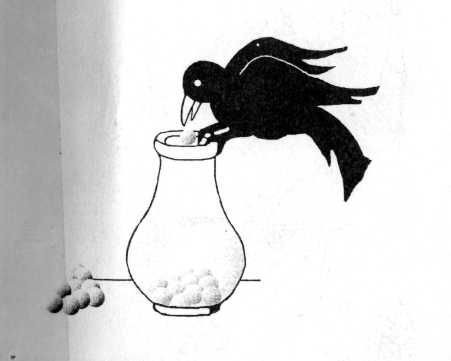 «Обобщение»
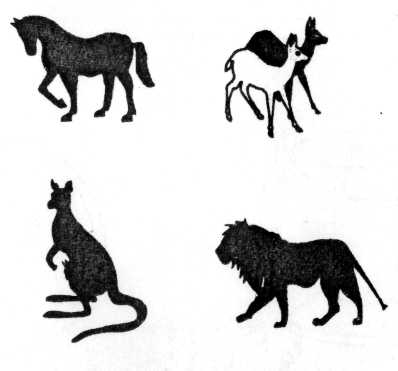 По результатам диагностики можно судить о недоразвитии того или иного психического процесса. 
В книге А.В. Семенович «Нейрокоррекция в детском возрасте» приведены разделы с упражнениями, по развитию различных психических функций.
Раздел 1. Стабилизация и активация энергетического потенциала
организма. Повышение пластичности сенсомоторного
обеспечения психических процессов (1-й ФБМ)
Глава 1. Дыхательные упражнения
Глава 2. Массаж и самомассаж
Глава 3. Работа с мышечными дистониями, патологическими
ригидными телесными установками и синкинезиями
§1. Оптимизация и стабилизация общего тонуса тела.
Растяжки. Релаксация
§2. Работа с локальными мышечными зажимами
и дистониями. Расширение сенсомоторного репертуара
§3. Преодоление патологических ригидных
телесных установок и синкинезий 
Глава 4. Формирование и коррекция базовых сенсомоторных
(одновременных и реципрокных) взаимодействий
Раздел 2. Формирование операционального обеспечения вербальных
и невербальных психических процессов (2-й ФБМ)
Глава 1. Соматогностические, тактильные и кинестетические процессы 
Глава 2. Зрительный гнозис 
Глава 3. Пространственные и «квазипространственные» представления
§1. Освоение телесного пространства 
§2. Освоение внешнего пространства 
§3. Пространственные схемы и диктанты 
§4. Конструирование и копирование 
§5. «Квазипространственные» (логико-грамматические) речевые конструкции
Глава 4. Кинетические процессы
§1. Динамическая организация двигательного акта. Ловкость
§2. Графические способности
§3. Последовательность, ряд. Время
Глава 5. Слуховой гнозис и фонетико-фонематические процессы
§1. Неречевые звуки и бытовые шумы. Чувство ритма 
§2. Речевое звукоразличение. Фонематический слух
Глава 6. Мнестические процессы
§1. Тактильная и двигательная память
§2. Зрительная память
§3. Слухо-речевая память
Глава 7. Номинативные процессы
Раздел 3. Формирование смыслообразующей функции психических
процессов и произвольной саморегуляции (3-й ФБМ) 
Глава 1. Формирование навыков внимания
и преодоления стереотипов 
Глава 2. Программирование, целеполагание
и самоконтроль. Ритуалы, правила игры и роли
Глава 3. Коммуникативные навыки
Глава 4. Причинно-следственные отношения. Последовательность
Глава 5. Произвольное внимание. Синестезии
Глава 6. Обобщающая функция слова. Многозначность
и иерархия понятий. Интеллектуальные процессы
Глава 7. Роль инициации. Наказание и поощрение